소년/청년 Pr. 활성화 방향
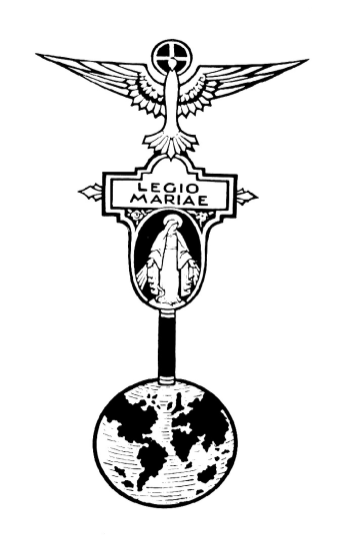 2019년  7월  21일
산청 성심원
I. 소년 단원 육성 방안
현상 및 문제점
출산율 저하로 대상자들의 감소 지속
핵 가족화의 확산으로 할머니/할아버지 영향력 감소
맞벌이 부부 증가로 자녀의 신앙교육에 시간 할애 어려움
놀이의 변화로 신앙 생활에 대한 관심도 저하
과외 및 예능 학원을 중시하는 풍조 증가
성인 봉사자의 양성 부족
I. 소년 단원 육성 방안
풀어야 할 과제

즐거움을 준다.
역할을 준다.
영성을 심화하도록 유도한다.
I. 소년 단원 육성 방안
즐거움을 준다.
월 1회 엠마우스(야외 활동) 필수
주회 중, 묵주기도는 “1단”
지나친 통제는 절제하고 스스로 통제하도록 유도한다.
결석 단원의 사유를 반드시 확인해서 재미를 붙이도록 신경 쓴다. 
자모회와의 지속적인 교감을 통해 단원들에게 즐거움을 줄 수 있는 방안을 모색한다.
I. 소년 단원 육성 방안
역할을 준다.
소년 단원들이 간부를 맡도록 양성한다.
적당한 활동 배당 및 활동 보고 시간의 충실화
기도: 묵주기도, 평일 미사, 화살기도, 아침 기도/저녁 기도
활동: 교리반 참석, 복사단 활동, 집안일 돕기, 친구 돕기,               자연 보호 활동, 희생/봉사
기타: 전례 협조, 단원 입교 권면, 
암암리에 경쟁 유도도 필요?
I. 소년 단원 육성 방안
영성을 심화하도록 유도한다.
어린이 용 “훈화” 개발/활용
복사단 활동과 연계
교리반 참석 독려.
성당 친구는 물론 학교 친구들과 잘 지내도록 유도
기도하는 단원에 대한 칭찬을 통해 기도의 체화 유도
칭찬과 격려, 대화를 통한 교감. 특히 경청!!!
지도자의 봉사하는 모습을 통한 감화는 “필수”
II. 청년 단원 육성 방안
현상 및 문제점
성당에서의 역할이 없다
직장, 결혼 등 당면 문제가 시급
활동을 하려고 해도 멘토가 없다
활동 시 과도한 업무가 부과된다
청년 단원들로만 구성된 Pr.은 레지오의 참 맛을 느끼기 어렵다
      도제 제도의 활성화 어려움
무엇보다도 기도 생활이 익숙치 않고,
활동 거리를 찾기 쉽지 않다(무슨 활동을 해야 할지 모른다)
II. 청년 단원 육성 방안
단원 확보 및 육성 방안
주일학교 자모회를 대상으로 단원 확보
자모회 중심의 Pr. 이 안정되었을 때, 
     배우자들도 대상으로 활동 유도
처음부터 과도한 임무 부담은 금물
기도 중심의 활동으로 체화 유도
본당 내의 입지확보 및 배려를 통한 안정 추구
노년 Pr. 지원 활동도 조심스럽게 연계 필요
청년들과의 지속적인 대화를 통해 그들의 입장을 이해하려는 노력이 절실함.
II. 청년 단원 육성 방안
대상 Group 별 활동 전략
깊다
신
앙
심
얕다
사회적 안정성
낮다
높다
II. 청년 단원 육성 방안
일반적으로 레지오는 지역의 특정 계층이나 특정 집단에 한정된 단원들만으로 쁘레시디움을 설립하는 데 반대한다. 그 이유는 다음과 같다.
(가) 단원 자격을 제한하면, 쁘레시디움은 배타적으로 흐르게 되어, 결과적으로 공동체의 형제애를 위태롭게 만든다.
(나) 새 단원 모집을 보면, 대체로 단원이 친구를 입단시키는 경우가 제일 좋은 방법으로 되어 있다. 그런데 쁘레시디움이 특정 부류의 사람들로 구성되어 배타적이 되면, 이러한 친구들의 입단이 어렵게 된다.
(다) 각기 다른 생업에 종사하는 단원들로 구성된 쁘레시디움이 가장 효과적이라는 사실이 거의 예외 없이 입증되고 있다.
                                                                교본 제39장 29절, 456쪽